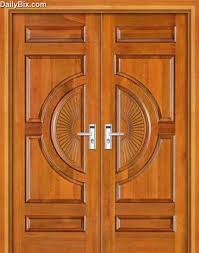 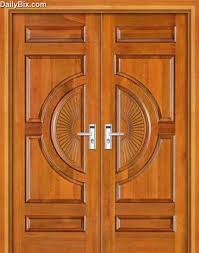 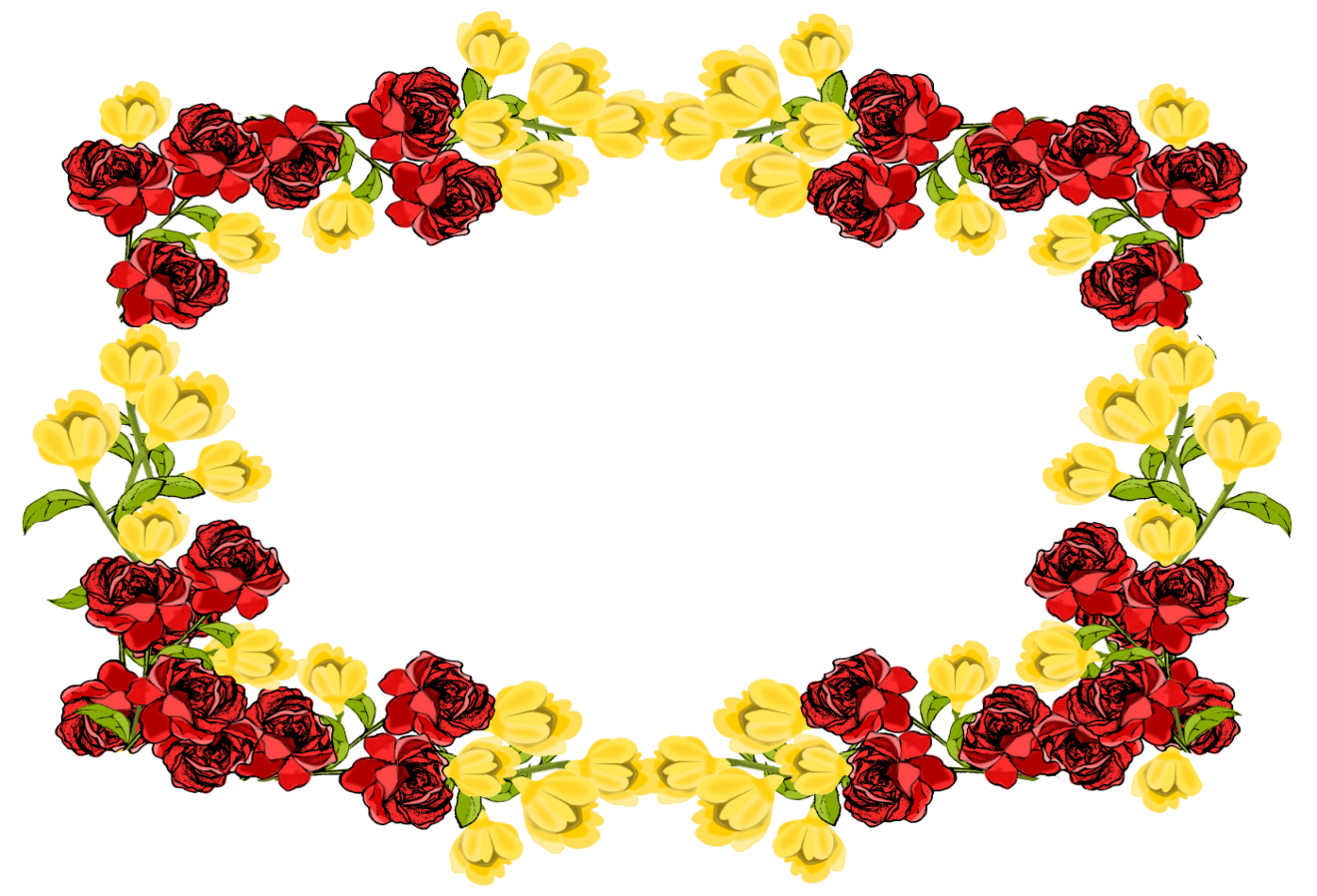 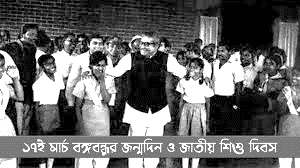 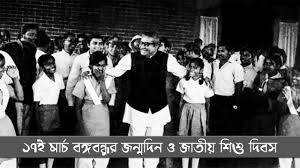 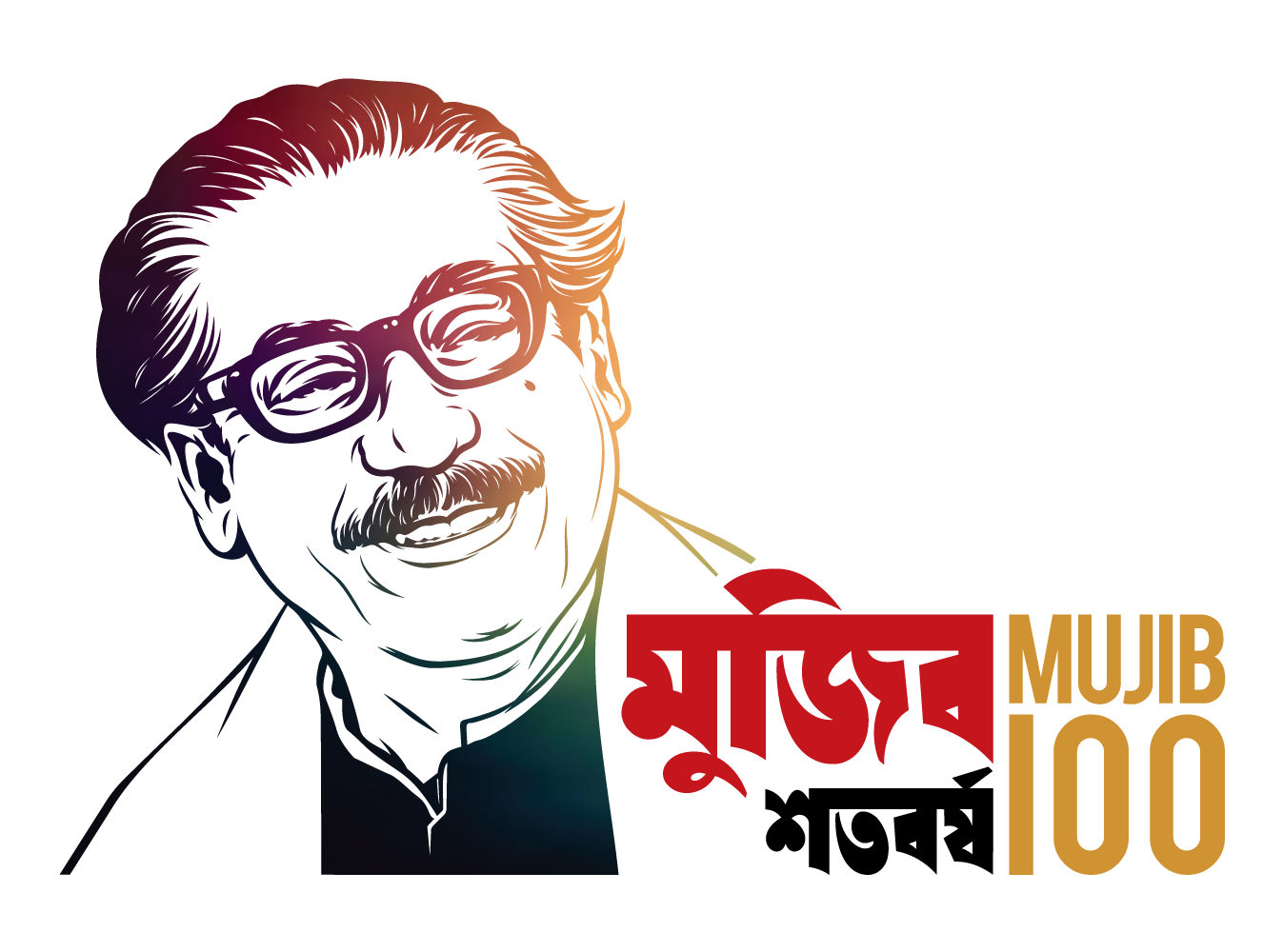 মুজিব শতবর্ষে সকলকে স্বাগত
পরিচিতি
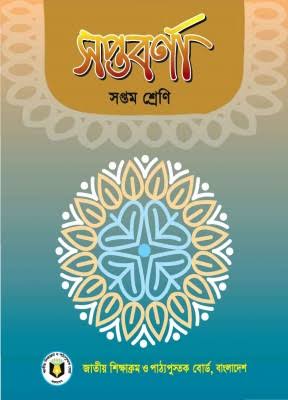 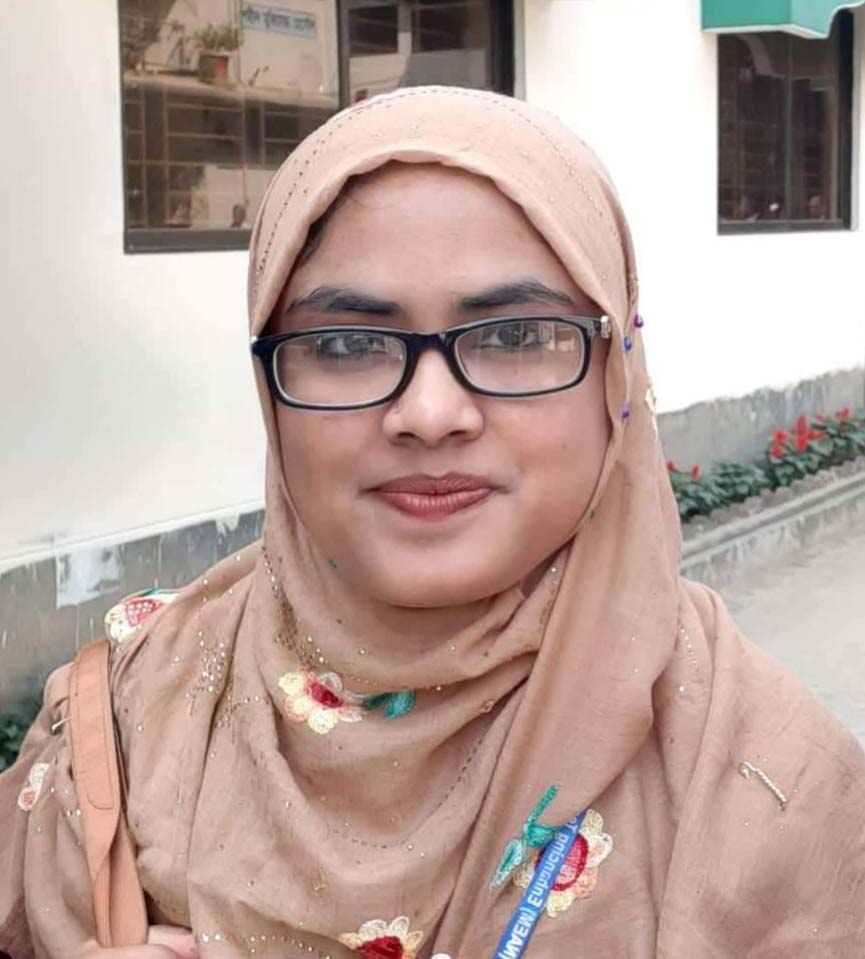 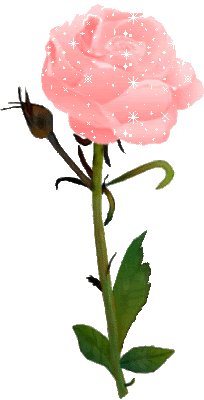 শ্রেণি: ৭ম
বিষয়: সপ্তবর্ণা
সময়: 50 মিনিট
তারিখ: 17/03/2020 ইং
সালমা আক্তার 
সহকারী শিক্ষক (আইসিটি)
সিংআড্ডা উচ্চ বিদ্যালয়
কচুয়া, চাঁদপুর।
Email- nishasalma08@gmail.com
১৯৭১ সালে স্বাধীনতা সংগ্রামে গর্জে উঠে ছিলেন কে?
১৯৭১ সালের ৭ই মার্চের ঐতিহাসিক ভাষণ কে দিয়েছিলেন?
ছবির ব্যক্তিটির নাম কী?
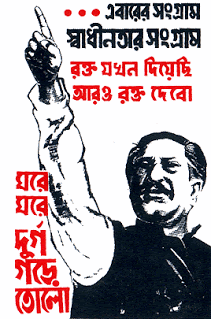 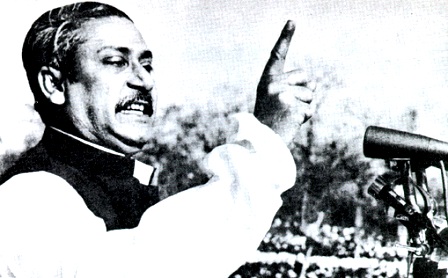 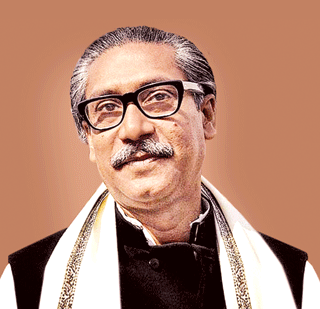 জাতির জনক বঙ্গবন্ধু শেখ মুজিবুর রহমান
জাতির জনক বঙ্গবন্ধু শেখ মুজিবুর রহমান
জাতির জনক বঙ্গবন্ধু শেখ মুজিবুর রহমান
শোন একটি মুজিবরের থেকে
গৌরিপ্রসন্ন মজুমদার
শিখনফল
এই পাঠ শেষে শিক্ষার্থীরা…
১। কবি গৌরিপ্রসন্ন মজুমদার সংক্ষিপ্ত পরিচয় উল্লেখ করতে পারবে;
২। কবিতাটি শুদ্ধ উচ্চারণে আবৃত্তি করতে পারবে;
3। শব্দার্থ ও টীকা লিখতে পারবে;
৪। স্বাধীনতা অর্জনে শেখ মুজিবুর রহমানের অবদান বর্ণনা করতে পারবে।
কবি পরিচিতি
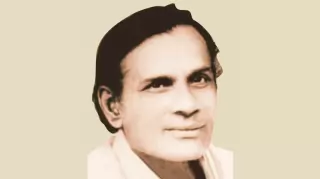 গৌরিপ্রসন্ন মজুমদার
একক কাজ
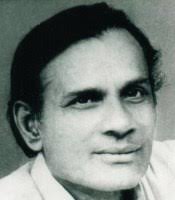 কবি গৌরিপ্রসন্ন মজুমদার সম্পর্কে তিনটি বাক্য লেখ।
শোন একটি মুজিবরের থেকে
		গৌরীপ্রসন্ন মজুমদার

শোন একটি মুজিবরের থেকে
লক্ষ মুজিবরের কন্ঠস্বরের ধবনি- প্রতিধবনি
আকাশে বাতাসে ওঠে রণি
বাংলাদেশ, আমার বাংলাদেশ ।।

সেই সবুজের বুক চেরা মেঠোপথে
আবার যে যাব ফিরে, আমার
হারানো বাংলাকে আবার তো ফিরে পাব
শিল্পে –কাব্যে কোথায় আছে 
হায়রে এমন সোনার খনি ।।

বিশ্বকবির ‘সোনার বাংলা’
নজরুলের ‘বাংলাদেশ’
জীবনানন্দের ‘রুপসীবাংলা’
রুপের যে তার নেই কো শেষ, বাংলাদেশ ।

‘জয় বাংলা’ বলতে মনরে আমার
এখনো কেন ভাব, আমার 
হারানো বাংলাকে আবার তো ফিরে পাব 
অন্ধকারে পুব আকাশে 
ঊঠবে আবার দিনমণি ।।
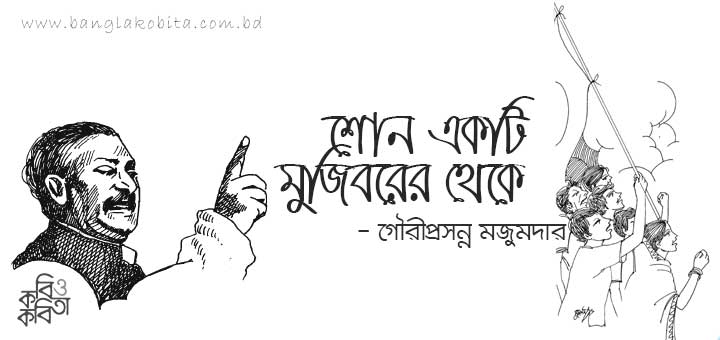 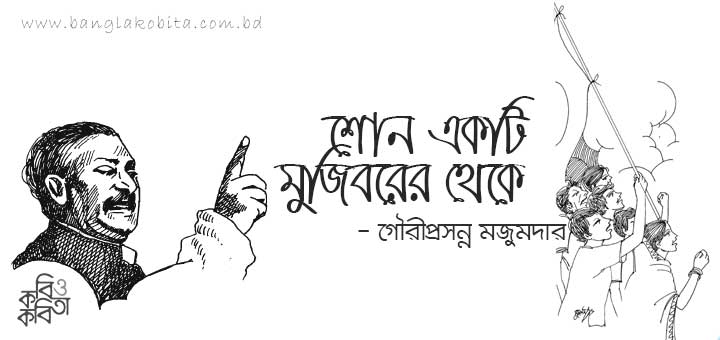 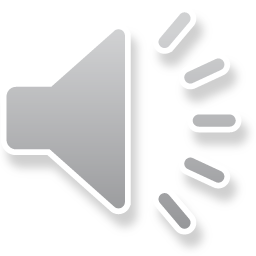 আদর্শ পাঠ
নিরব পাঠ
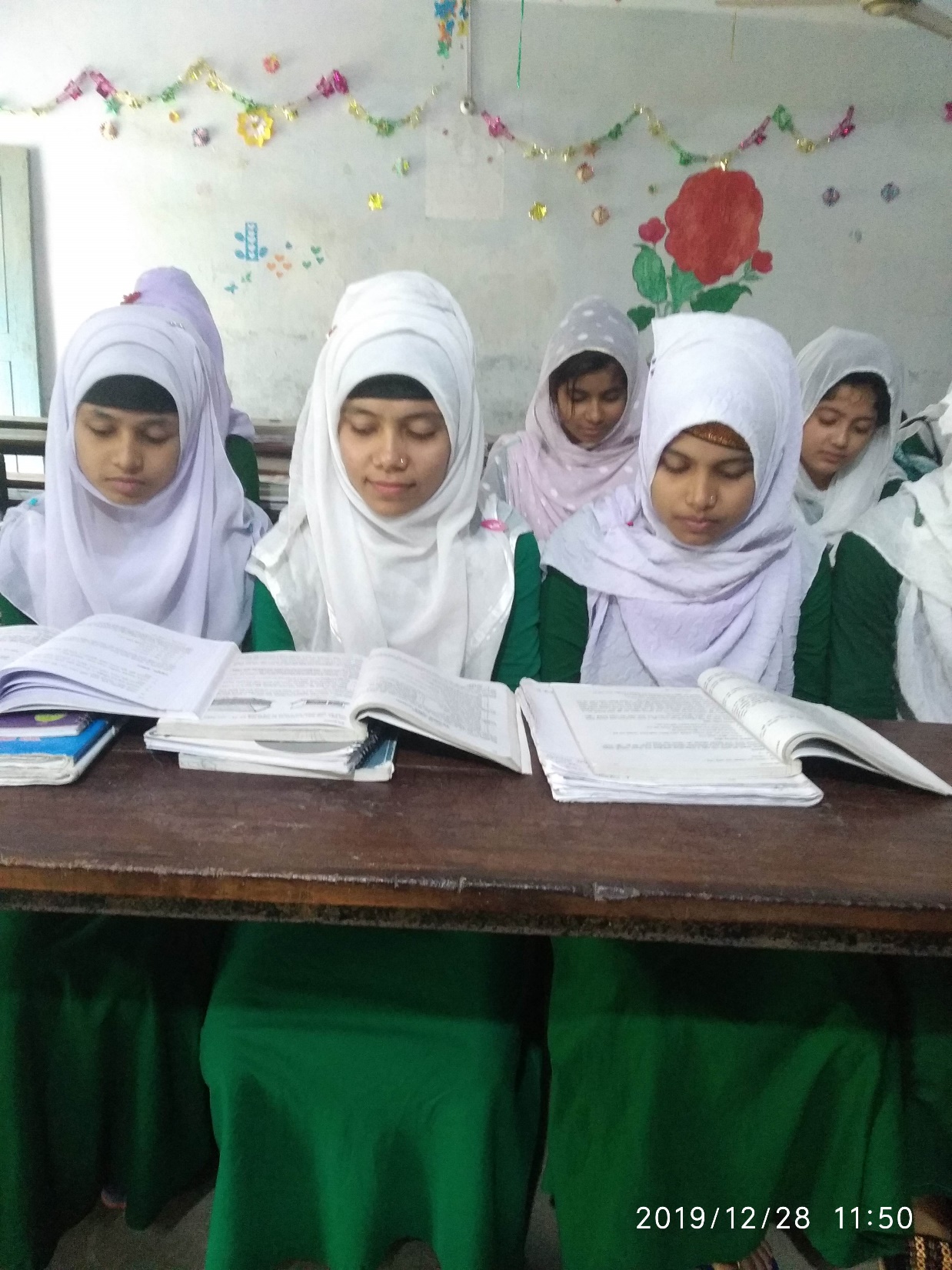 পাঠ্য বইয়ের পৃষ্ঠা নং - ৭৬
শব্দার্থ ও টীকা
“লক্ষ মুজিবরের কন্ঠস্বরের ধ্বনি”-
“একটি মুজিবর”-
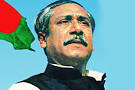 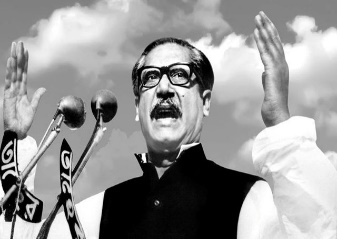 ‘একজন মুজিব’। জাতির পিতা বঙ্গবন্ধু শেখ মুজিবর রহমান ছিলেন স্বাধীনতাকামী                   বাঙালী জাতির আশা-ভরসার একক আশ্রয়স্থল।
একাত্তরে বঙ্গবন্ধুর বজ্রকন্ঠে স্বাধীনতা আহবানের মধ্য দিয়ে যেন লক্ষ্য বাঙ্গালির মিলিত কন্ঠস্বর স্বাধীনতার জন্য গর্জে উঠেছিল।
শব্দার্থ ও টীকা
জীবনানন্দের রুপসী বাংলা
বিশ্বকবির “সোনার বাংলা”
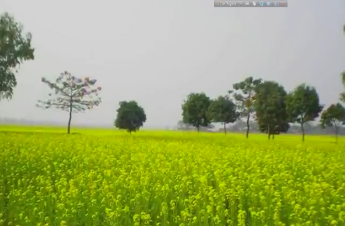 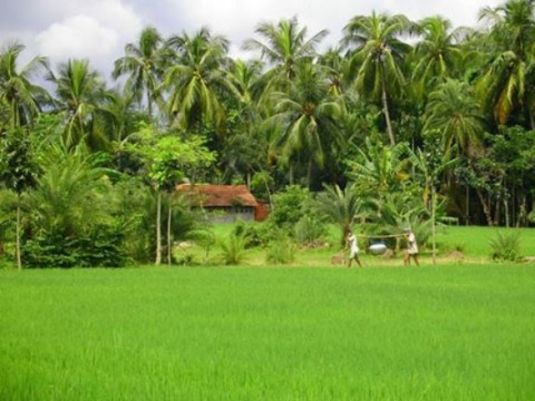 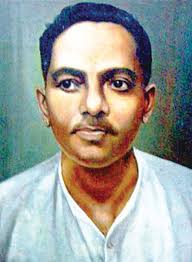 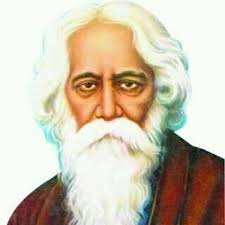 বিশ্বকবি রবীন্দ্রনাথ ঠাকুর তার রচিত একটি দেশাত্ববোধক গানে এ দেশকে সোনার বাংলা বলে অভিহিত করেছেন।
নিসর্গের কবি  জীবনানন্দ দাশ বাংলার প্রকৃতির অনিন্দ্য রুপ সৌন্দর্য চিরায়ত মহিমায় উপস্থাপিত করেছেন তাঁর “রুপসী বাংলা” কাব্য গ্রহন্থে।
জোড়ায় কাজ
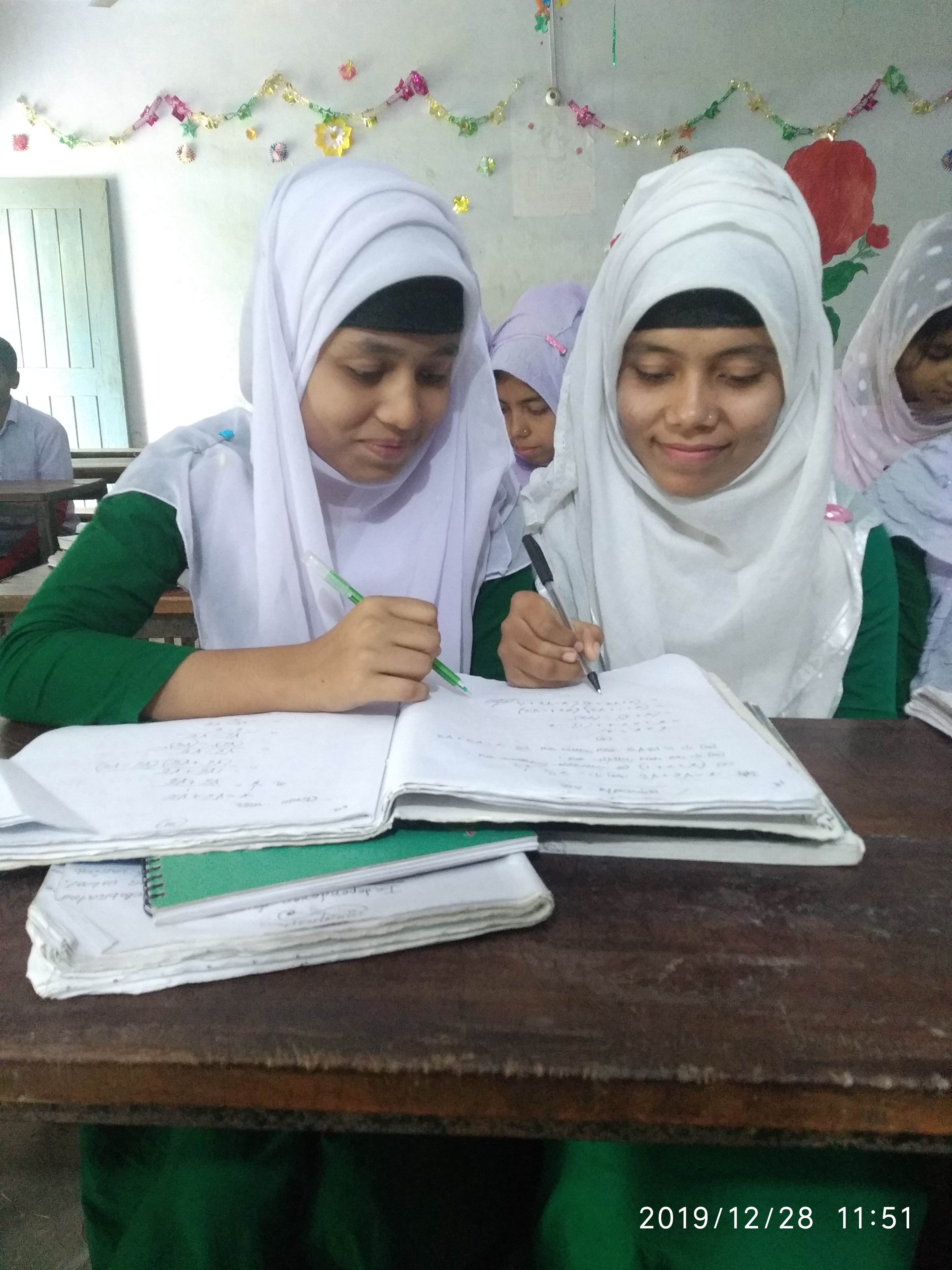 সময়ঃ ০৬ মিনিট
নিচের শব্দগুলোর টিকা লিখঃ
১। “একটি মুজিবর”
২। “লক্ষ্য মুজিবরের কন্ঠস্বরের ধ্বনি”
৩। বিশ্বকবির “সোনার বাংলা”
বঙ্গবন্ধু শেখ মুজিবুর রহমানের সংগ্রামী জীবন
দলগত কাজ
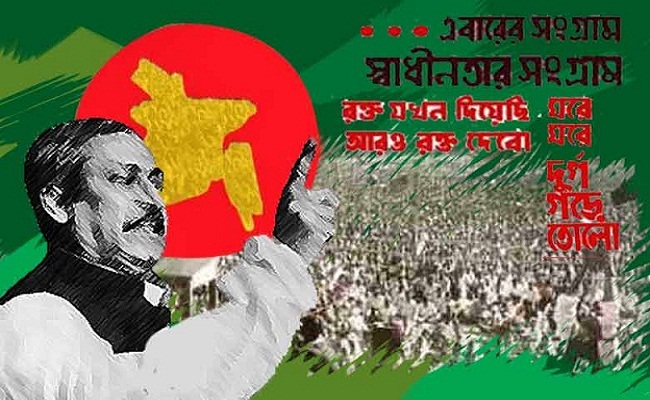 সময়ঃ ১০ মিনিট
স্বাধীনতা অর্জনে শেখ মুজিবুর রহমানের ভূমিকা কী ছিলো সংক্ষেপে লিখ।
মূল্যায়ন
১। গৌরীপ্রসন্ন মজুমদার কত সালে জন্ম গ্রহণ করেন?
(ক) ১৯২৭
(খ) ১৯২৫
সঠিক উত্তরের জন্য ক্লিক
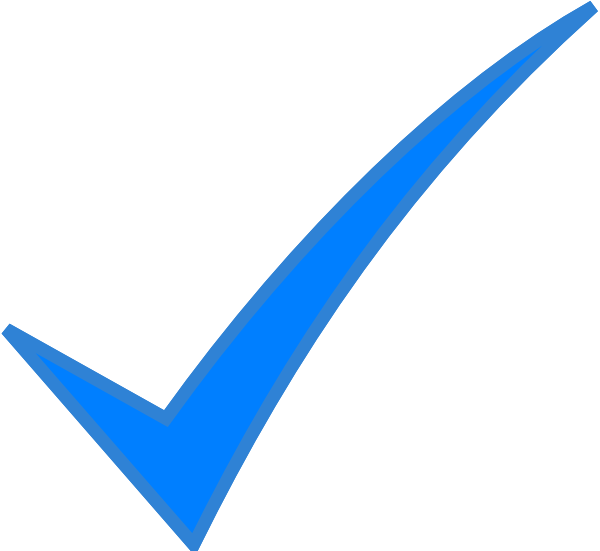 (ঘ) ১৯২৬
(গ) ১৯২৪
২। লক্ষ মুজিব অর্থ হলো
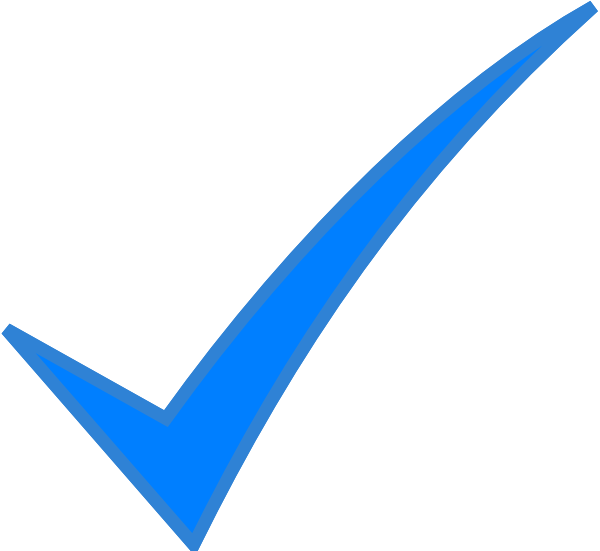 (ক) দেশের মানুষ
(খ) বঙ্গবন্ধুর লক্ষ্য অনুসারী
(গ) অনেক মুজিব
(ঘ) মুজিবরের অনেক রুপ
৩। বিশ্বকবির বাংলা কেমন?
(ক) রুপসী
(খ) সোনালী
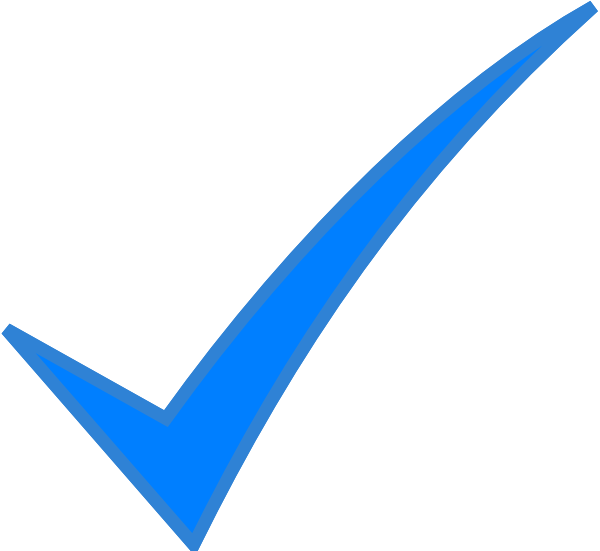 (গ) সোনার
(ঘ) অপরুপ
৪। কোন কবির চোখে বাংলাদেশ ‘রুপসী বাংলা’?
উঃ জীবনানন্দ
বাড়ির কাজ
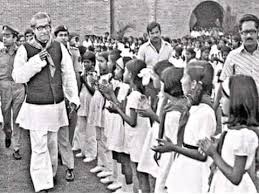 বঙ্গবন্ধুর আদর্শকে বুকে লালন করে কী ভাবে নিজেকে যোগ্য
     নাগরিক হিসেবে গড়ে তুলতে পারবে তার উপর অনুচ্ছেদ লিখে আনবে।
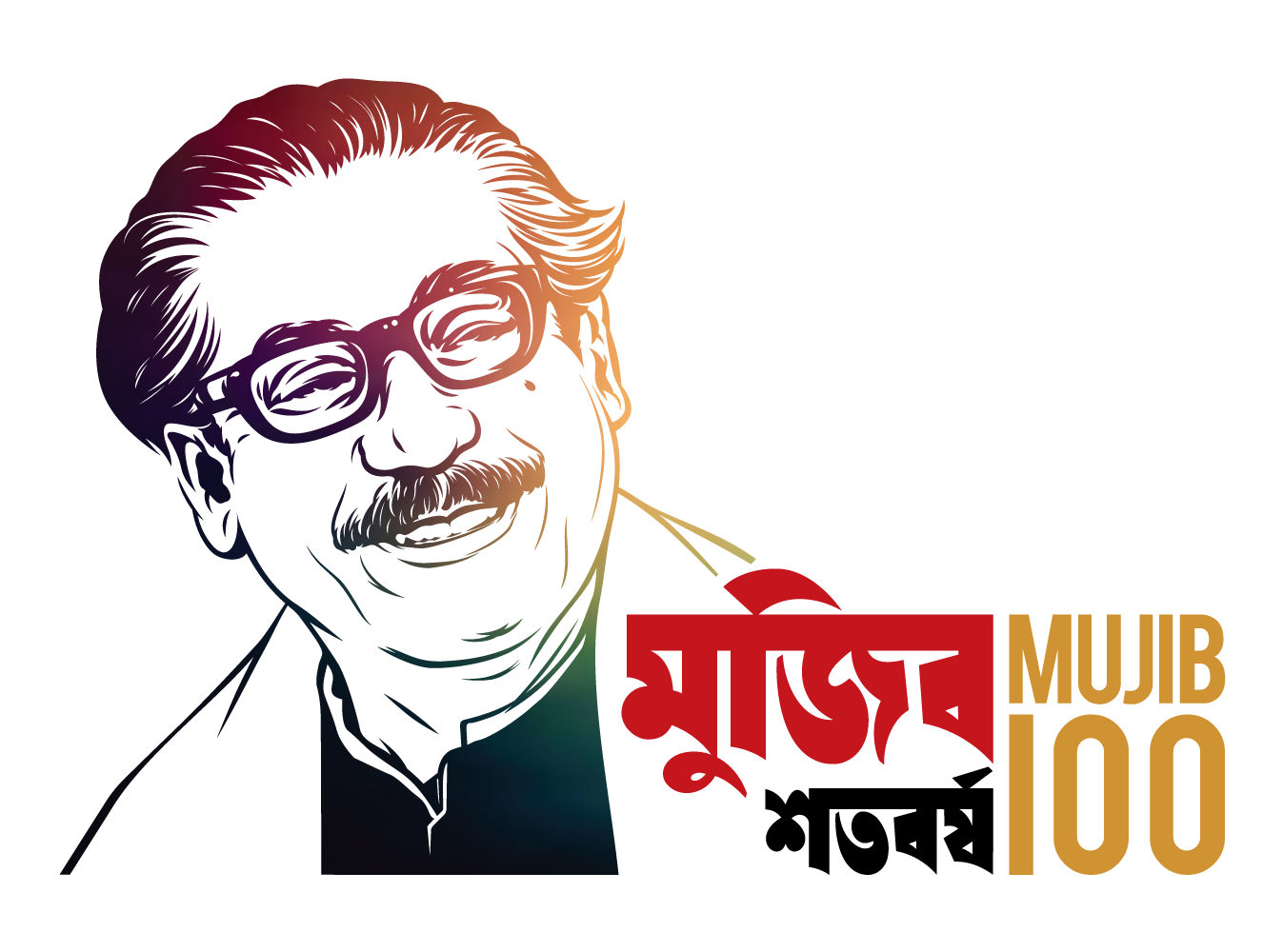 সকলকে ধন্যবাদ